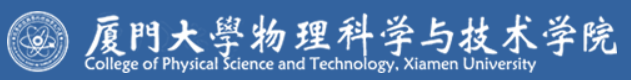 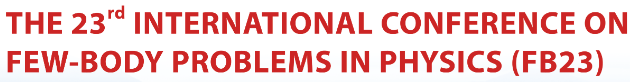 The Peculiar Thermal Relaxation of Neutron Stars
tuzhonghao@xmu.edu.cn
Speaker:	       Zhong-Hao Tu   (涂中豪)
Collaborator:    Ang Li and Rodrigo Negreiros
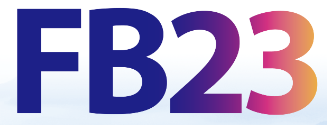 IHEP, Beijing, China; Sept 26, 2024
2024/9/26
Contents
Background
Thermal relaxation of neutron star
Peculiar thermal relaxation from superfluidity
Peculiar thermal relaxation of hyperon star
Summary and Perspective
2024/9/26
Contents
Background
Thermal relaxation of neutron star
Peculiar thermal relaxation from superfluidity
Peculiar thermal relaxation of hyperon star
Summary and Perspective
2024/9/26
Neutron Stars
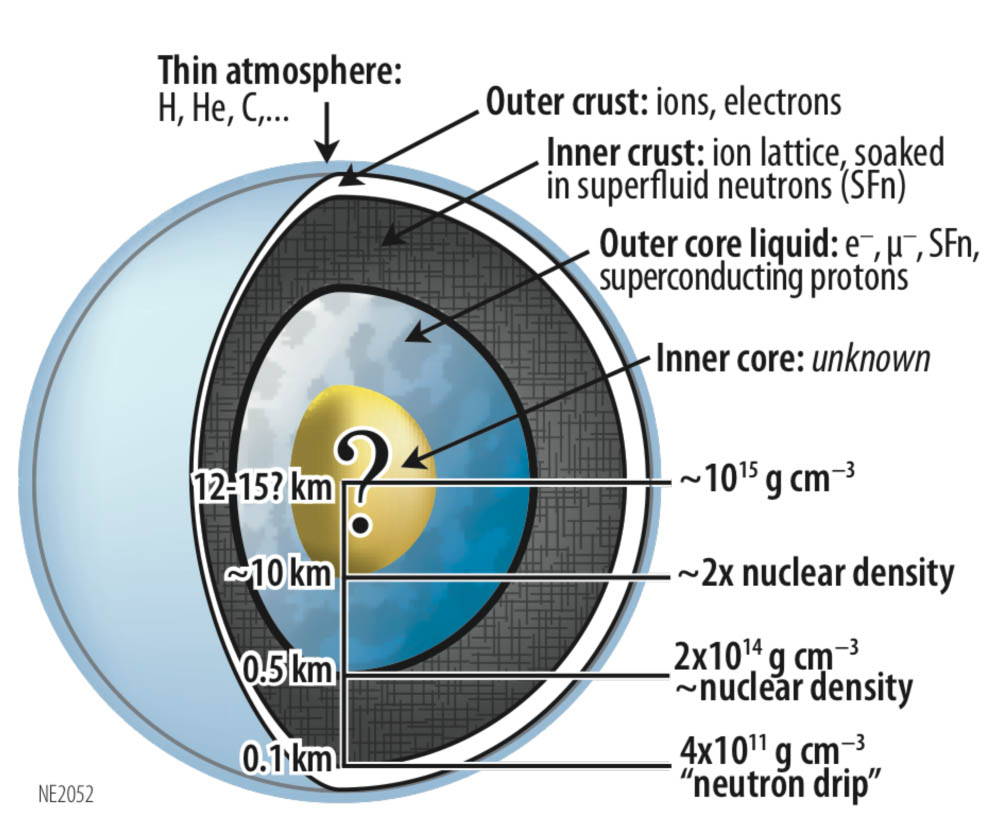 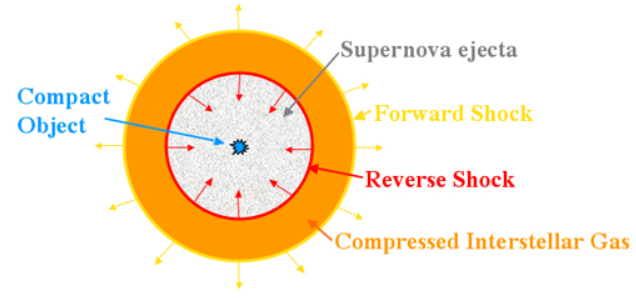 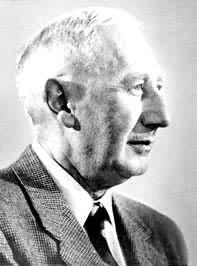 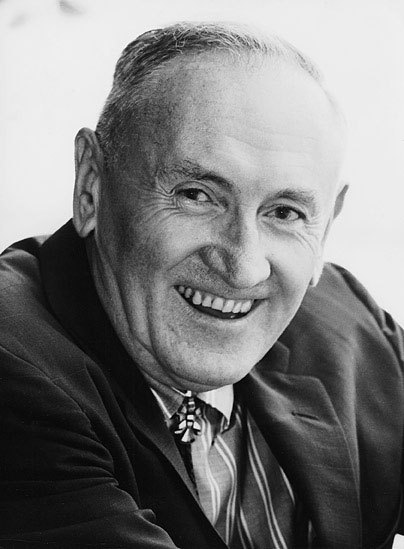 Walter Baade
Fritz Zwicky
1930’s，the possible existence of neutron stars
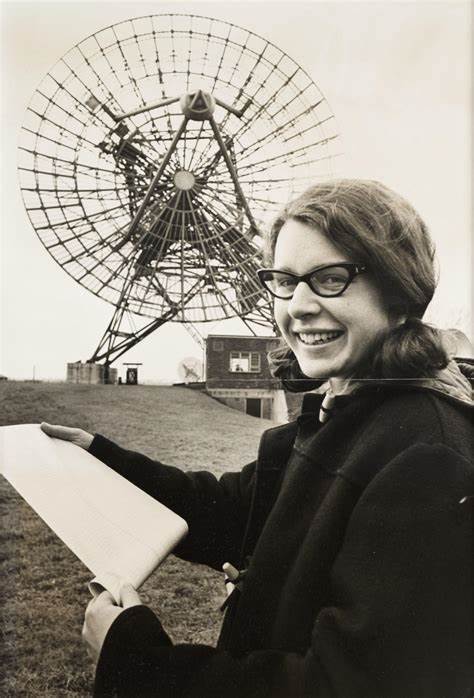 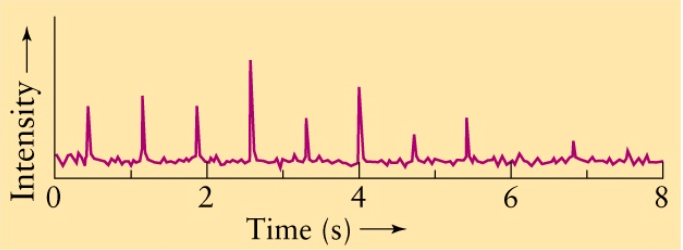 Index of /Images/nicer (nasa.gov)
Jocelyn Bell
Lecture 19: Neutron Stars (ualberta.ca)
1967，the first observation of pulsar
2024/9/26
1
Neutron Star Inner Core
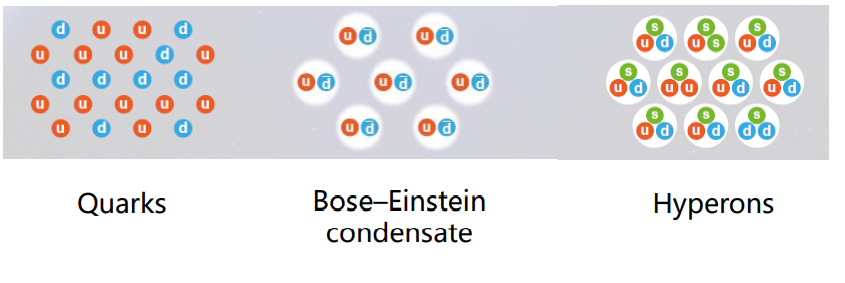 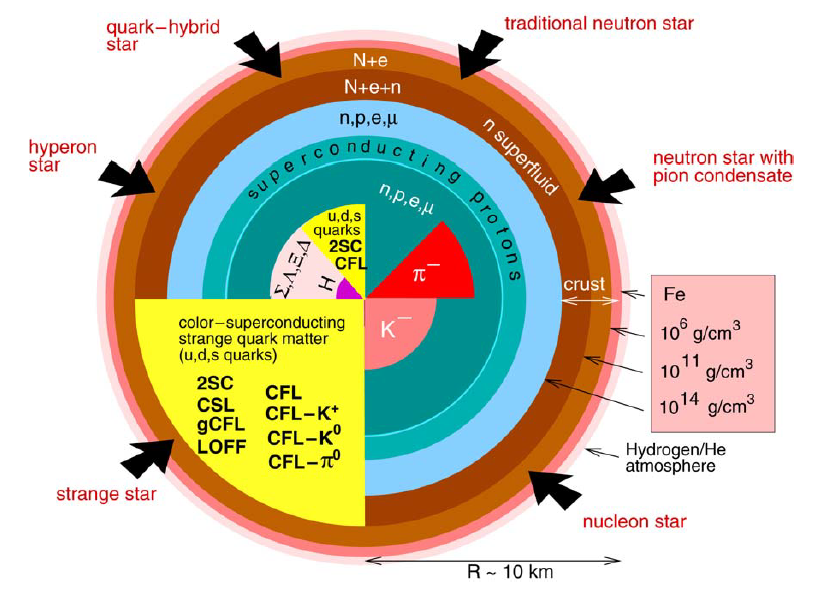 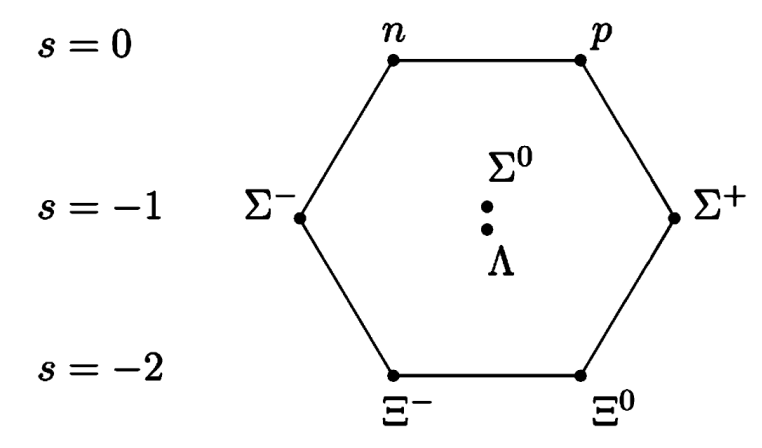 Weber2005_PPNP54-193
Alexandrou2009_PRD80-114503
2024/9/26
2
Neutron Star Inner Core
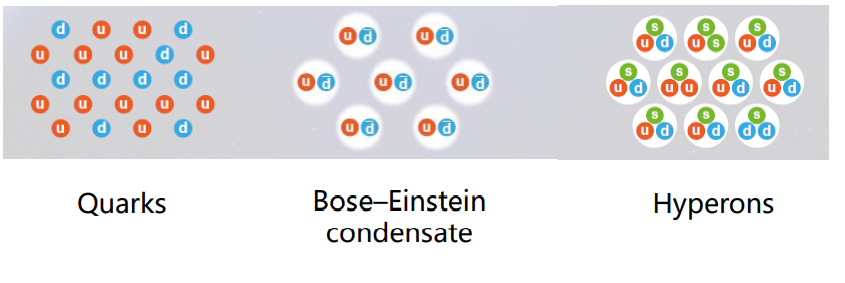 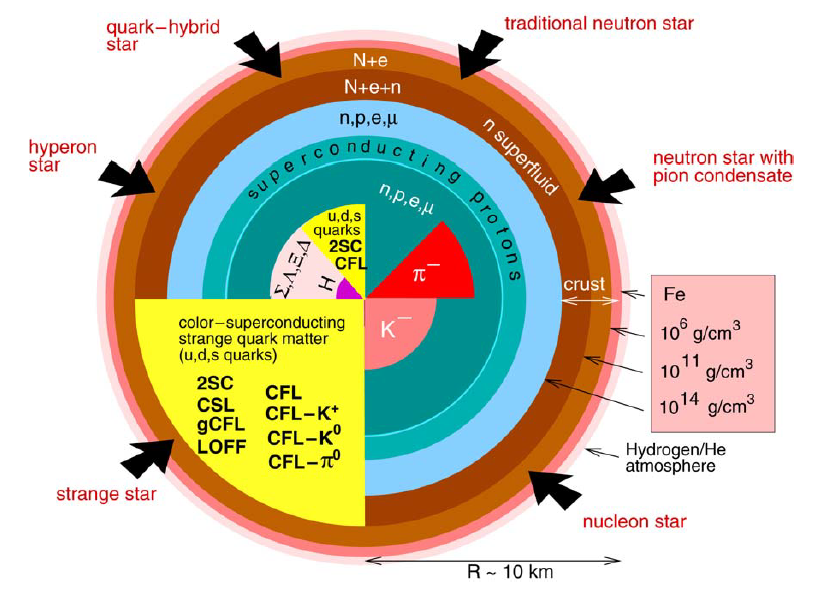 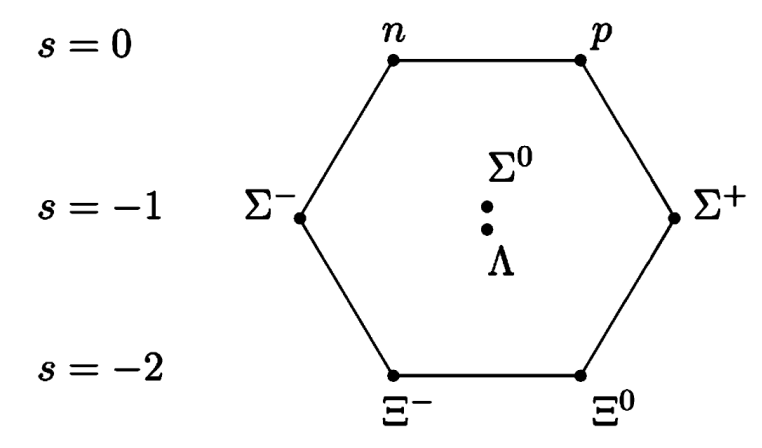 Weber2005_PPNP54-193
Alexandrou2009_PRD80-114503
2024/9/26
2
Neutron Star Long-term Cooling
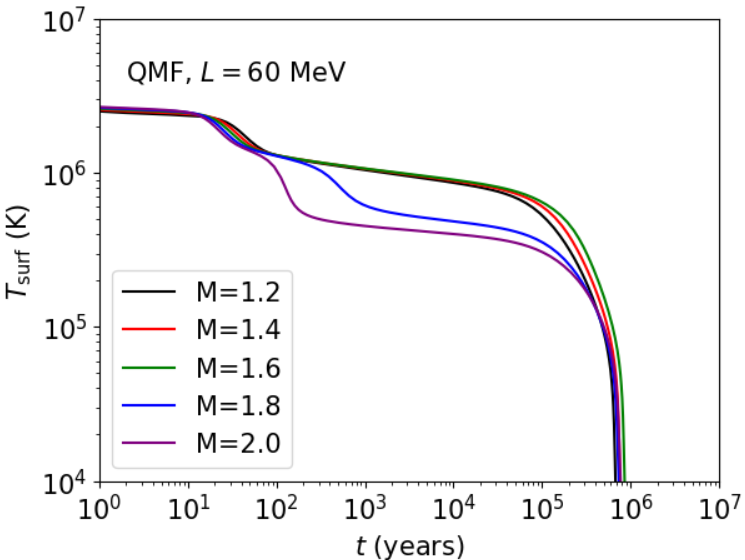 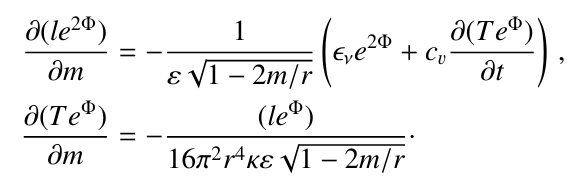 状态方程
2024/9/26
3
Neutron Star Long-term Cooling
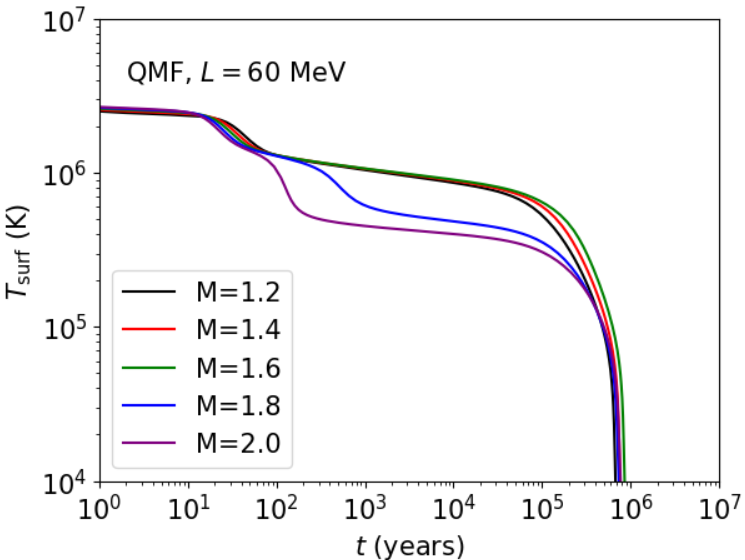 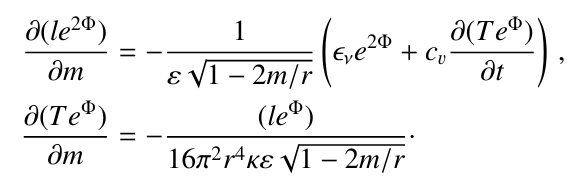 状态方程
MICRO
2024/9/26
3
Neutron Star Long-term Cooling
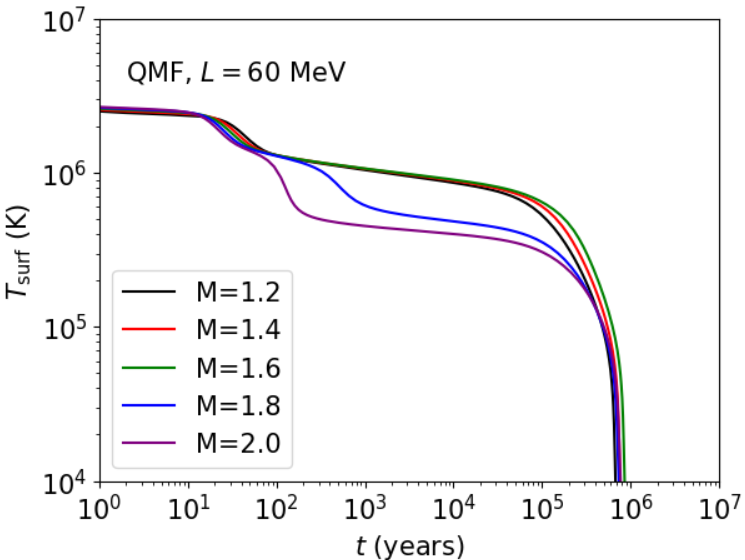 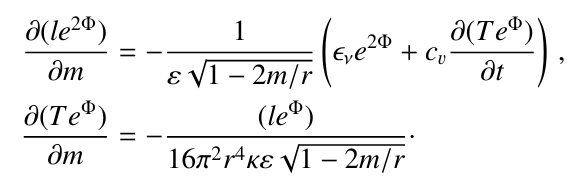 状态方程
MICRO
MACRO
2024/9/26
3
Neutron Star Long-term Cooling
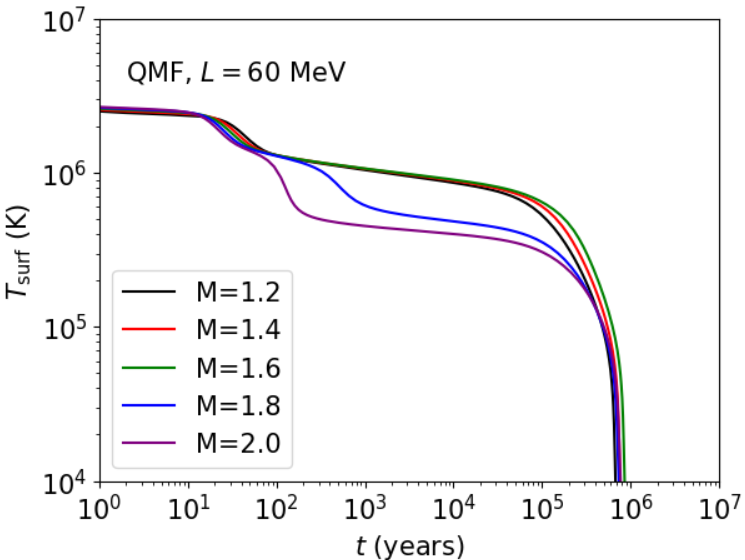 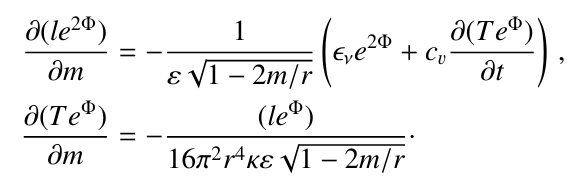 状态方程
MICRO
MACRO
2024/9/26
3
Neutrino Emissivity
dUrca vs. mUrca
Alford2024_arXiv2406.13717
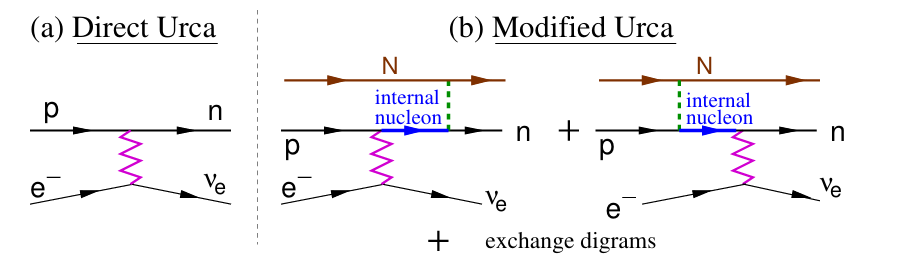 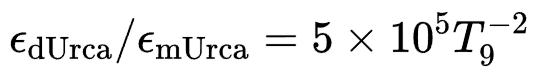 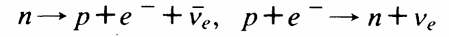 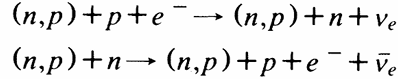 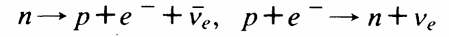 spectator nucleon
Cooper pair breaking and formation (PBF)
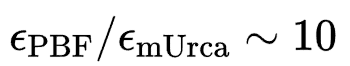 Raduta2017_MNRAS475-4347
PBF process is triggered when internal temperature decreases to the critical temperature
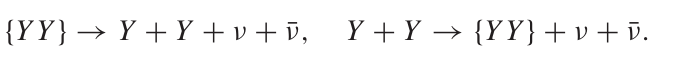 2024/9/26
4
Superfluidity and Neutron Star Cooling
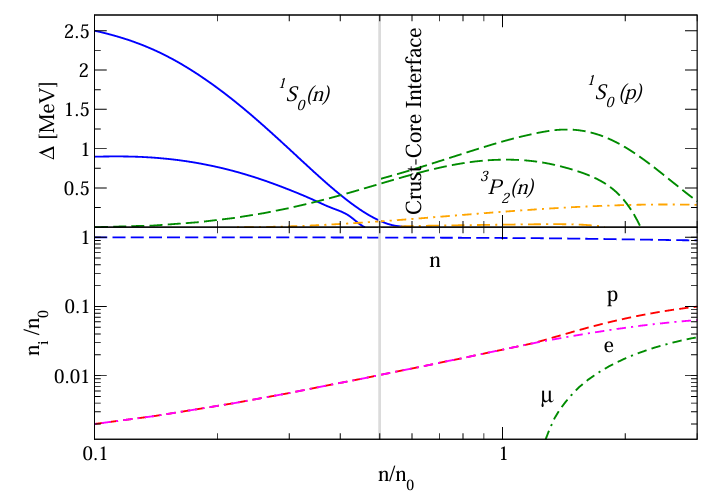 Baryon superfluidity is widely present within neutron stars.
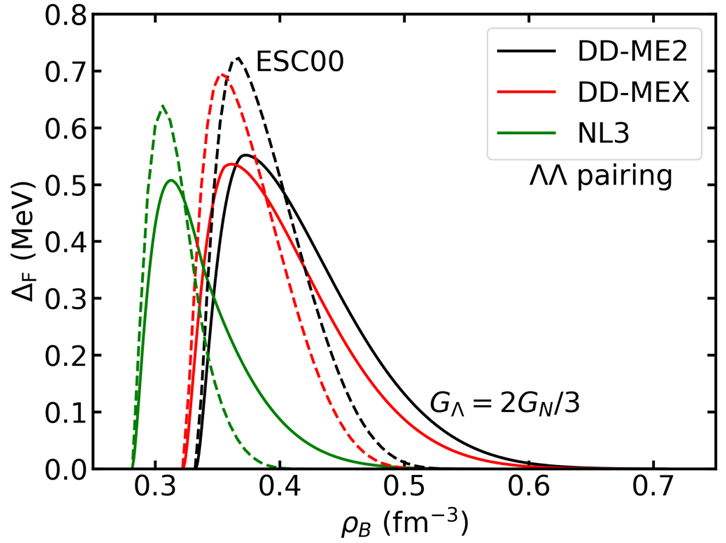 Sedrakian2024_arXiv2407.13686
Tu2022_PRC106-025806
2024/9/26
5
Superfluidity and Neutron Star Cooling
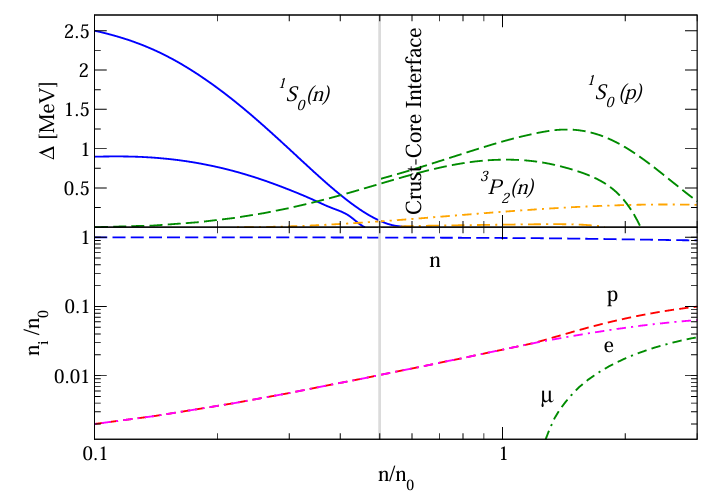 Baryon superfluidity is widely present within neutron stars.
PBF, accelerate cooling
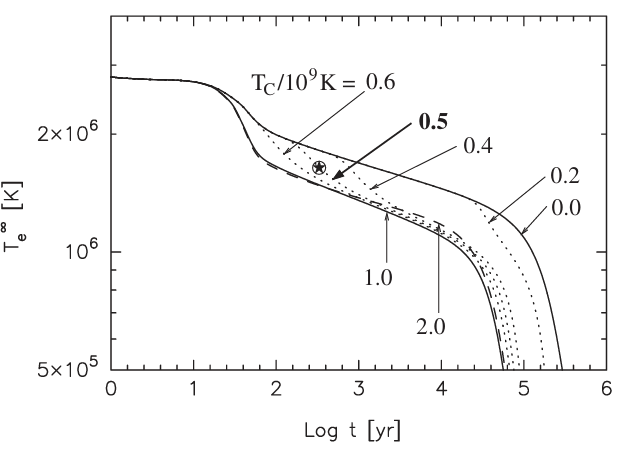 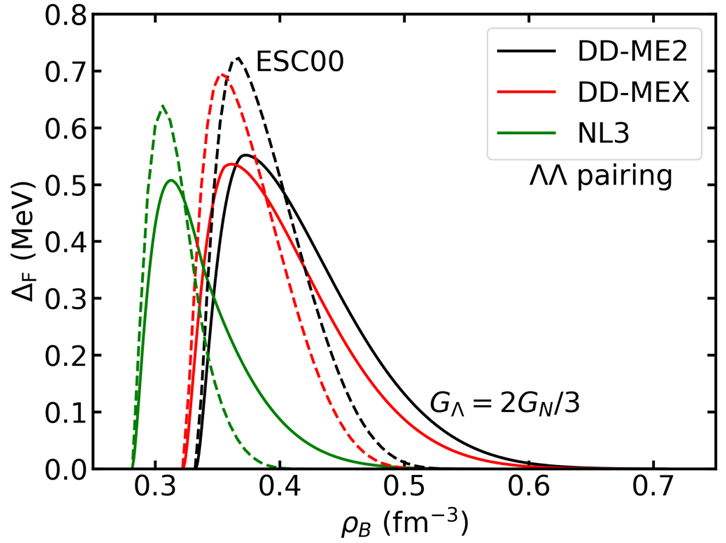 Sedrakian2024_arXiv2407.13686
Tu2022_PRC106-025806
Page2011_PRL106-081101
2024/9/26
5
Superfluidity and Neutron Star Cooling
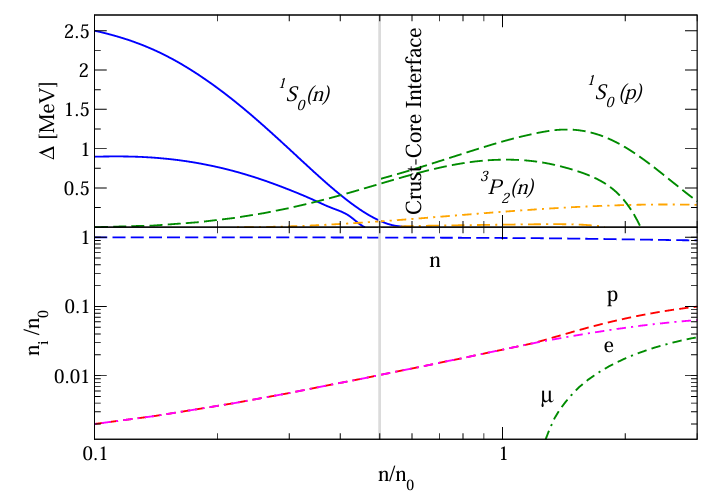 Baryon superfluidity is widely present within neutron stars.
suppress Urca, slow down cooling
PBF, accelerate cooling
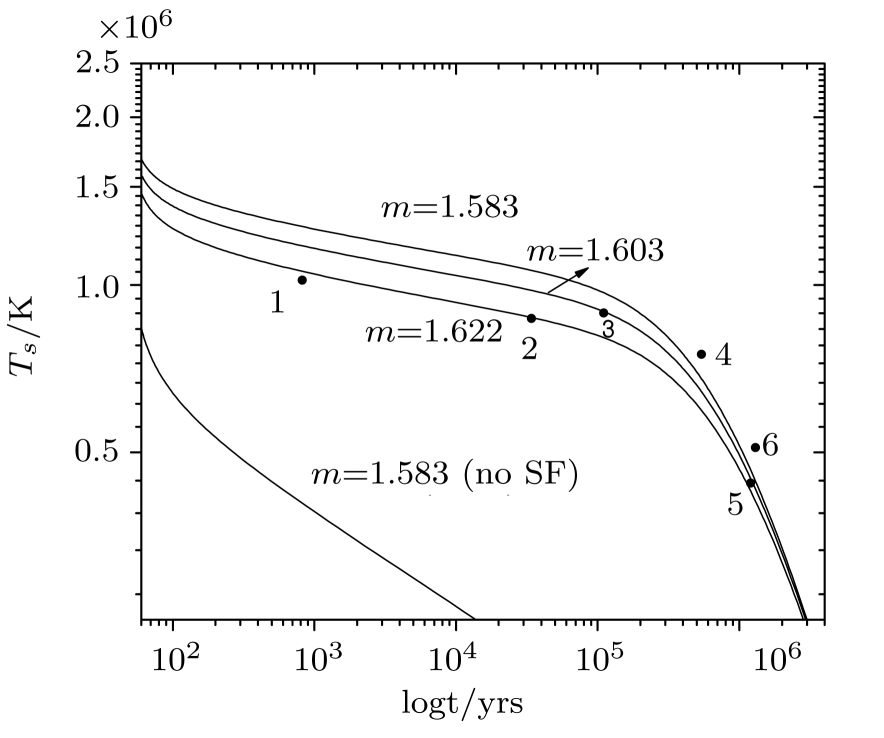 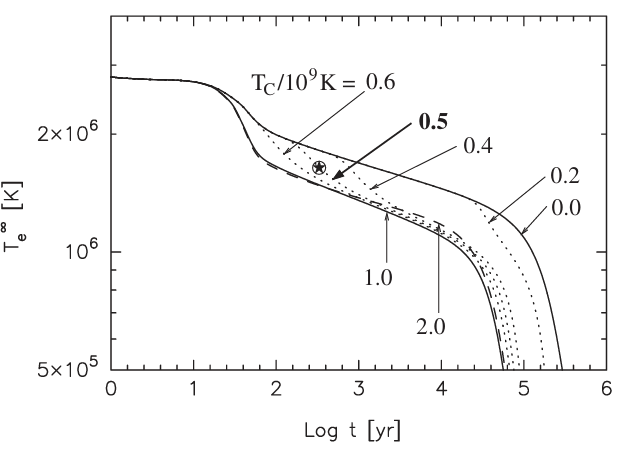 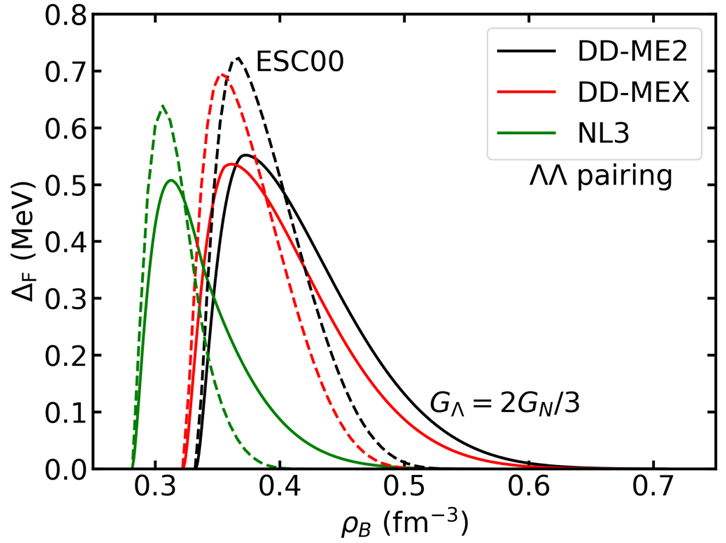 Sedrakian2024_arXiv2407.13686
Tu2022_PRC106-025806
Page2011_PRL106-081101
Xu2011_CTP56-521
Superfluidity is essential to the neutron star cooling
2024/9/26
5
Thermal Relaxation of Neutron Star
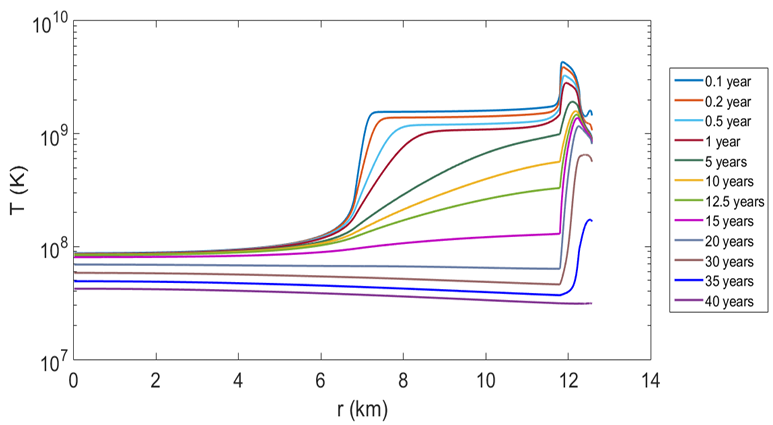 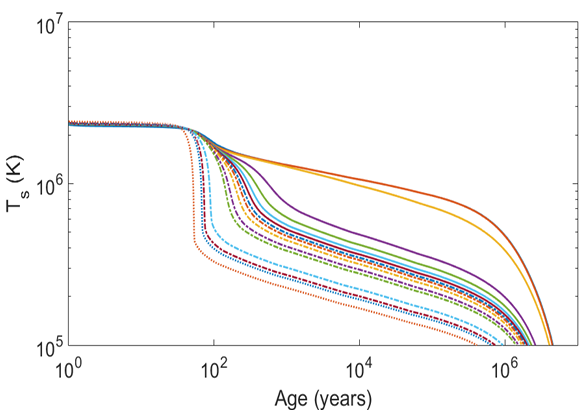 core
crust
Sales2020_A&A642-A42
Gnedin2001_MNRAS324-725
Lattimer1994_ApJ425-802
cold front
2024/9/26
6
Thermal Relaxation of Neutron Star
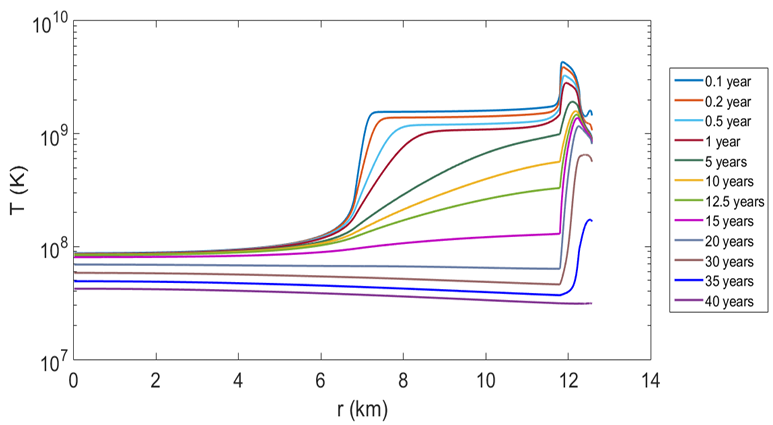 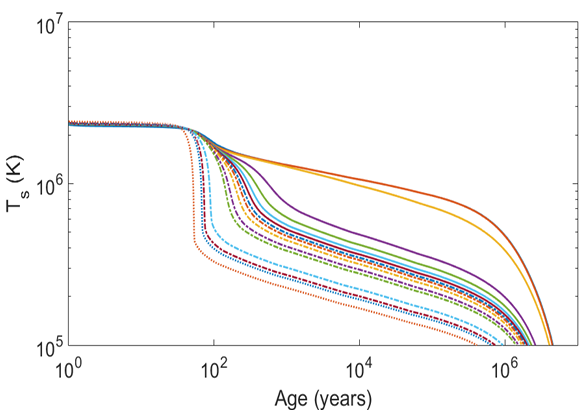 core
crust
Sales2020_A&A642-A42
Gnedin2001_MNRAS324-725
Lattimer1994_ApJ425-802
cold front
Thermal relaxation: the thermal coupling between the core and crust
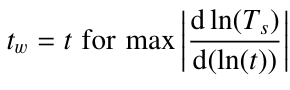 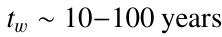 2024/9/26
6
Thermal Relaxation of Neutron Star
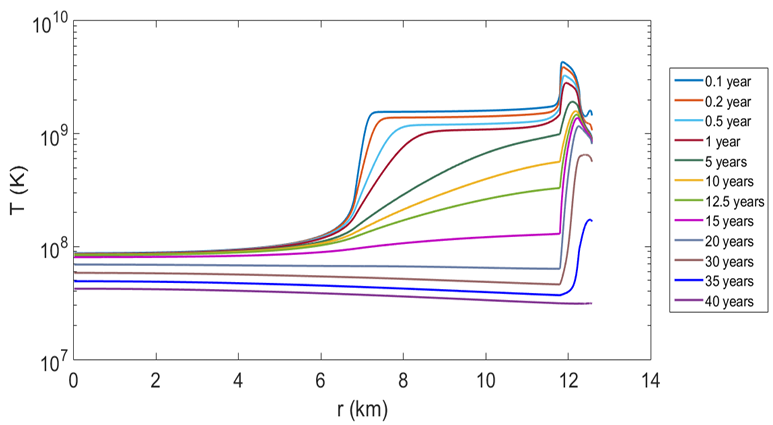 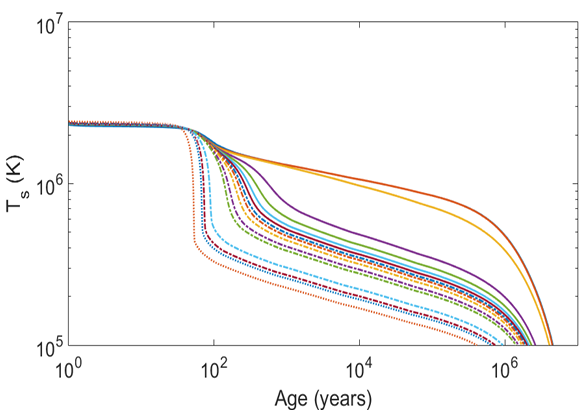 core
crust
Sales2020_A&A642-A42
Gnedin2001_MNRAS324-725
Lattimer1994_ApJ425-802
cold front
Thermal relaxation: the thermal coupling between the core and crust
Fitting:
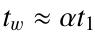 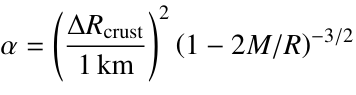 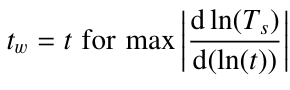 Linear!
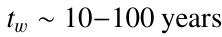 2024/9/26
6
Thermal Relaxation of Neutron Star
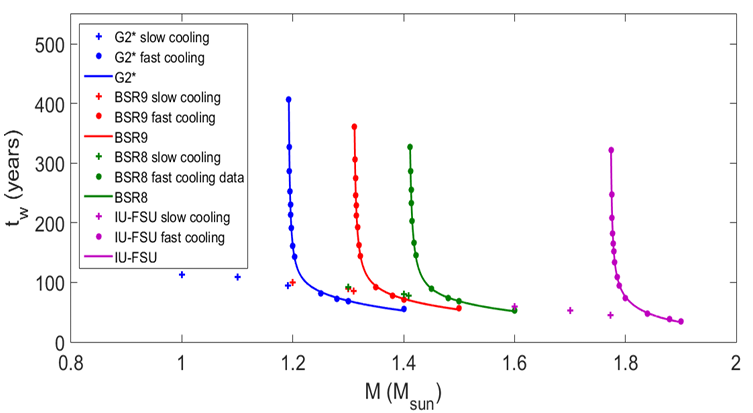 Nucleon Star without Superfluidity.
Sales2020_A&A642-A42
Abnormally long relaxation time above the dUrca allowed mass!
How does the superfluidity affect the thermal relaxation?
Can we observe the peculiar thermal relaxation in other type neutron star, e.g., hyperon star?
?
2024/9/26
7
Contents
Background
Thermal relaxation of neutron star
Peculiar thermal relaxation from superfluidity
Peculiar thermal relaxation of hyperon star
Summary and Perspective
2024/9/26
Lalazissis2005_PRC71-024312
A. Bouyssy et al., PLB 64 (1976) 276
Page2004_ApJSupp155-623
Thermal Relaxation of Neutron Star
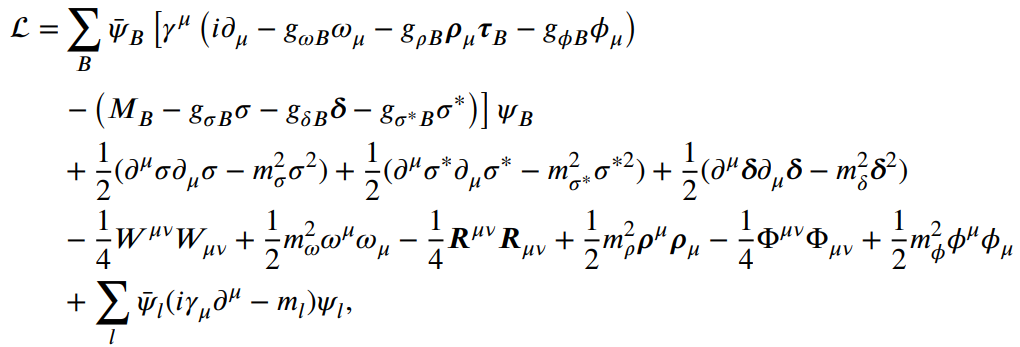 RMF model
2024/9/26
8
Lalazissis2005_PRC71-024312
A. Bouyssy et al., PLB 64 (1976) 276
Page2004_ApJSupp155-623
Thermal Relaxation of Neutron Star
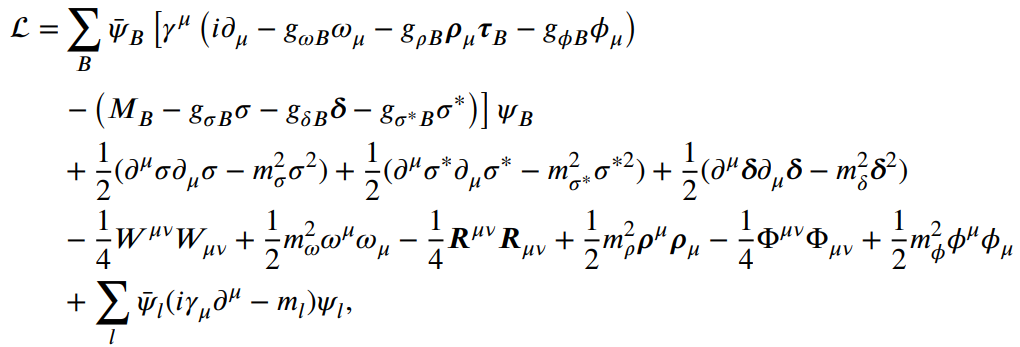 RMF model
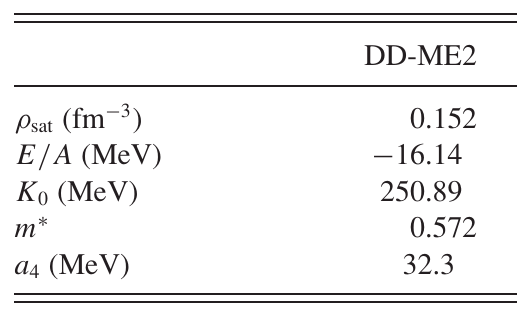 NN interaction
2024/9/26
8
Lalazissis2005_PRC71-024312
A. Bouyssy et al., PLB 64 (1976) 276
Page2004_ApJSupp155-623
Thermal Relaxation of Neutron Star
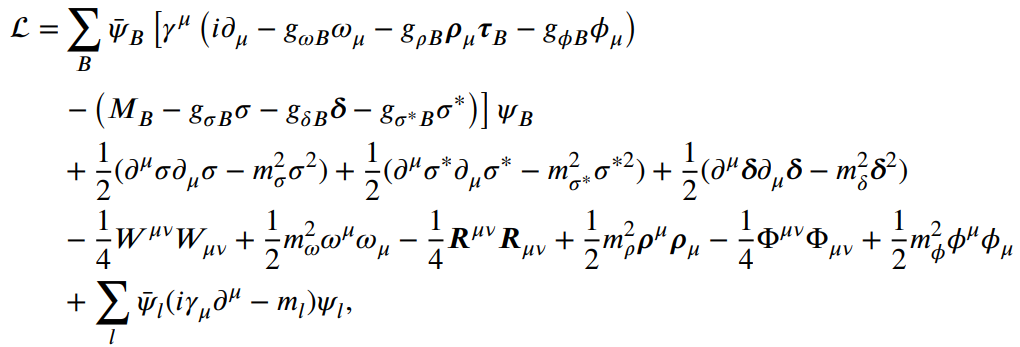 RMF model
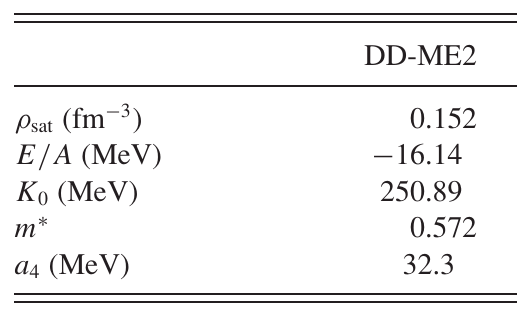 NN interaction
NY and YY interactions
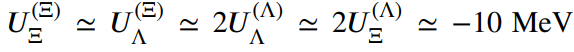 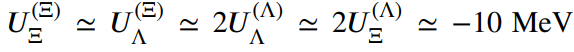 2024/9/26
8
Lalazissis2005_PRC71-024312
A. Bouyssy et al., PLB 64 (1976) 276
Page2004_ApJSupp155-623
Thermal Relaxation of Neutron Star
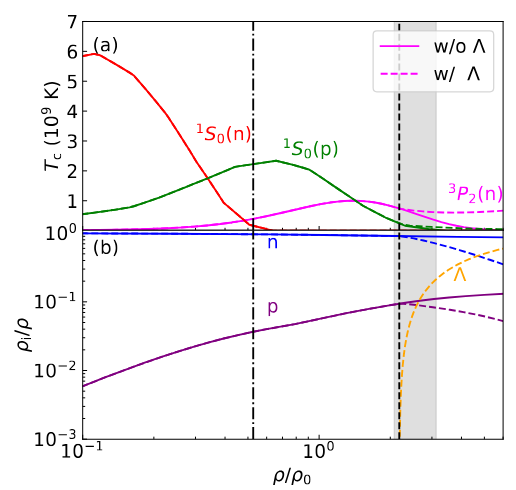 Superfluidity:
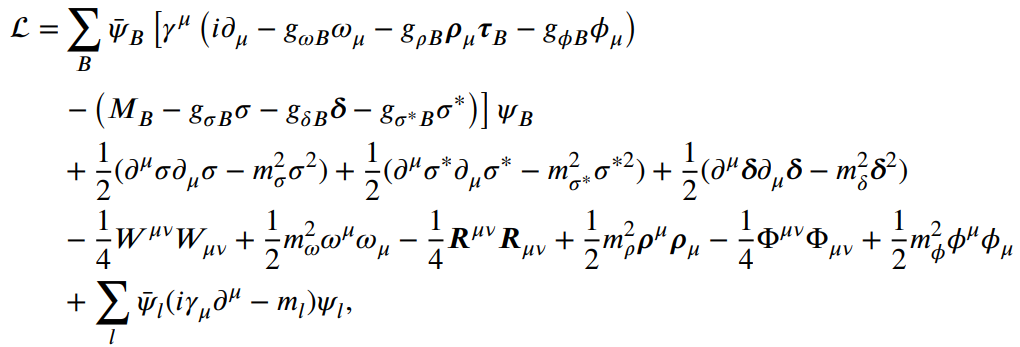 RMF model
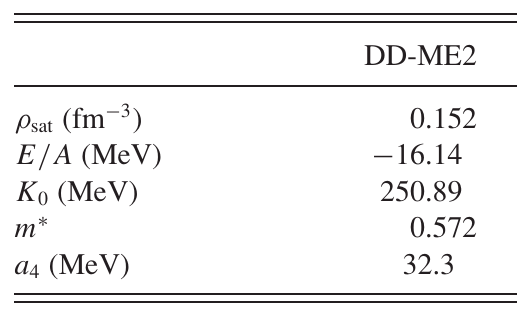 NN interaction
NY and YY interactions
NY and YY interactions
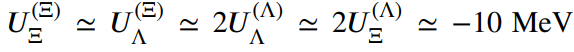 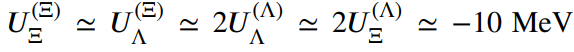 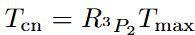 2024/9/26
8
Thermal Relaxation of Neutron Star
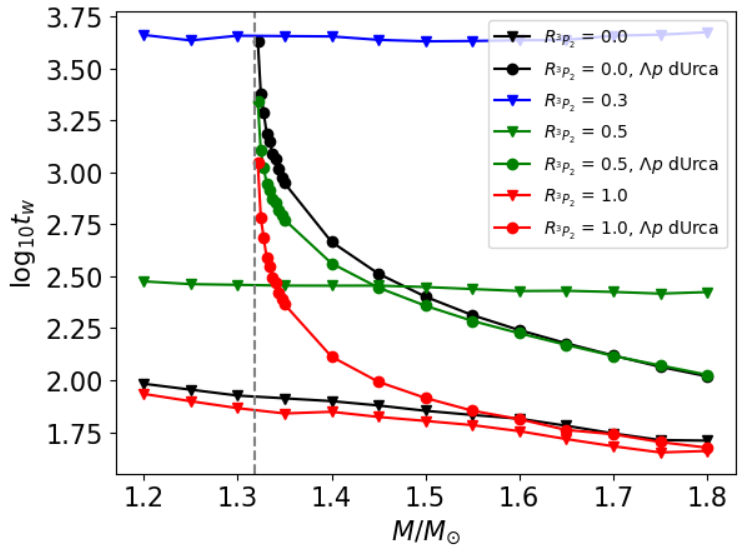 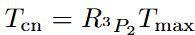 2024/9/26
9
Contents
Background
Thermal relaxation of neutron star
Peculiar thermal relaxation from superfluidity
Peculiar thermal relaxation of hyperon star
Summary and Perspective
2024/9/26
Peculiar Thermal Relaxation from Superfluidity
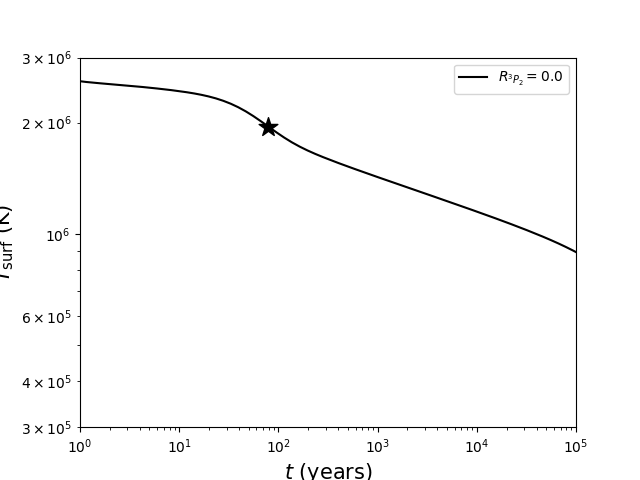 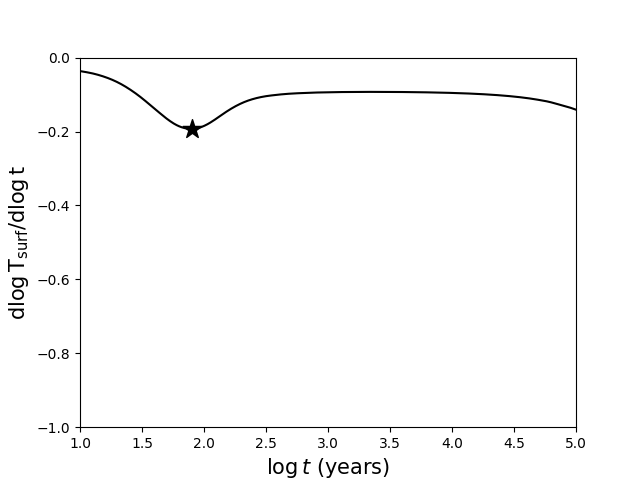 2024/9/26
10
Peculiar Thermal Relaxation from Superfluidity
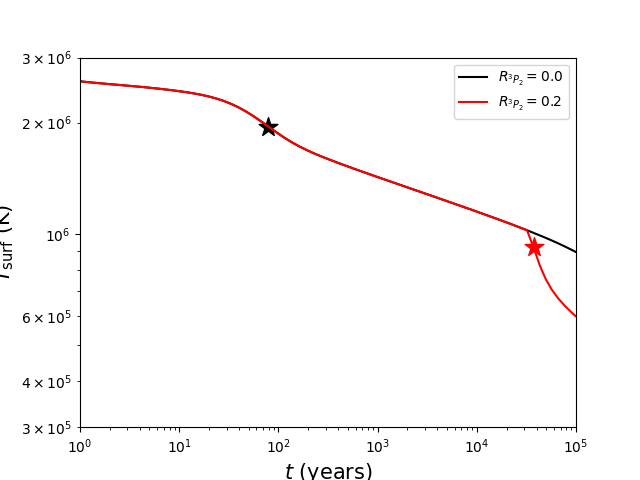 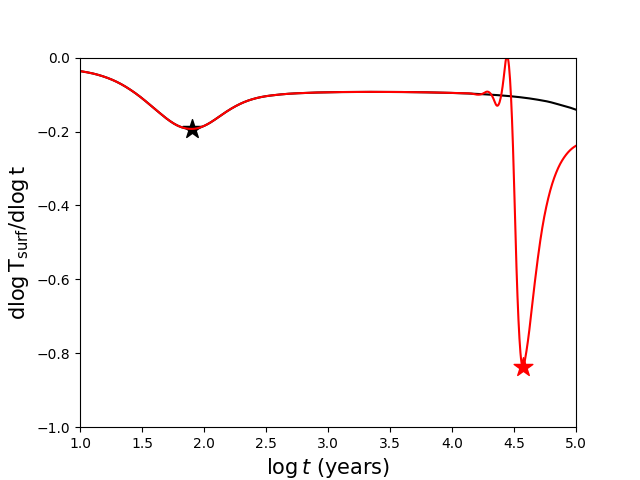 2024/9/26
10
Peculiar Thermal Relaxation from Superfluidity
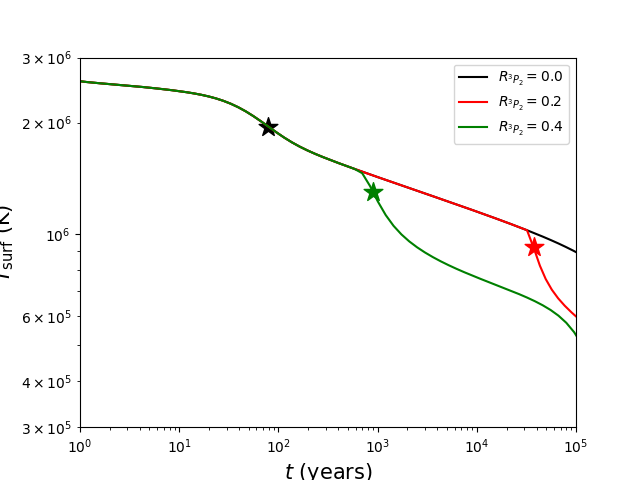 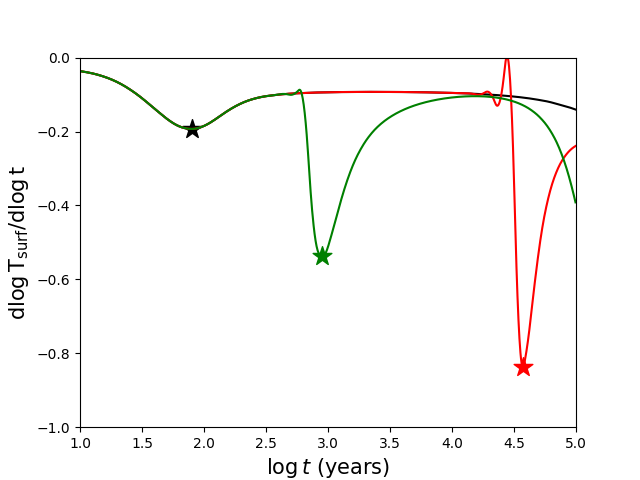 2024/9/26
10
Peculiar Thermal Relaxation from Superfluidity
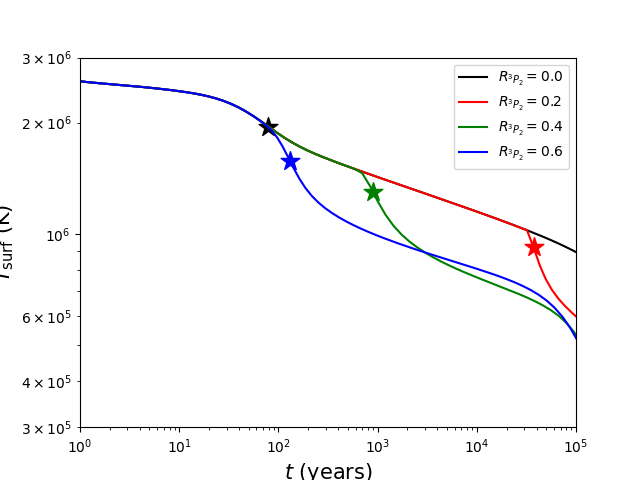 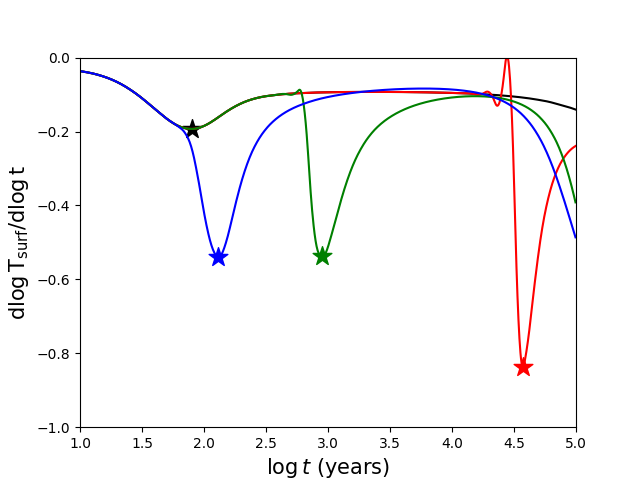 2024/9/26
10
Peculiar Thermal Relaxation from Superfluidity
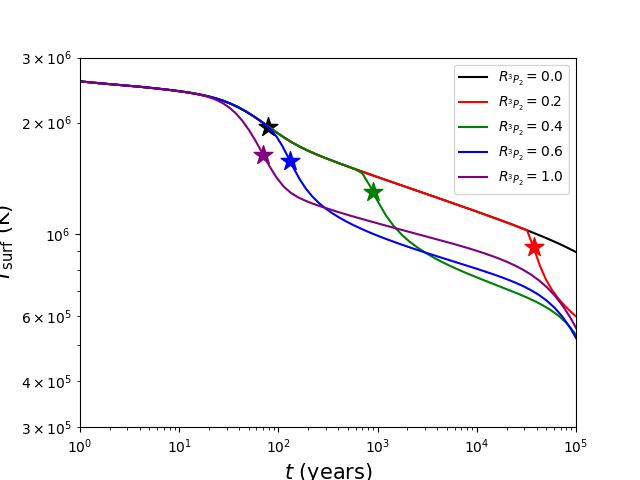 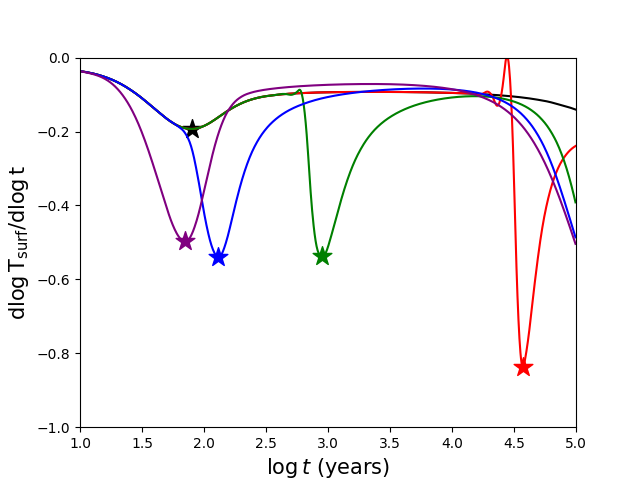 2024/9/26
10
Peculiar Thermal Relaxation from Superfluidity
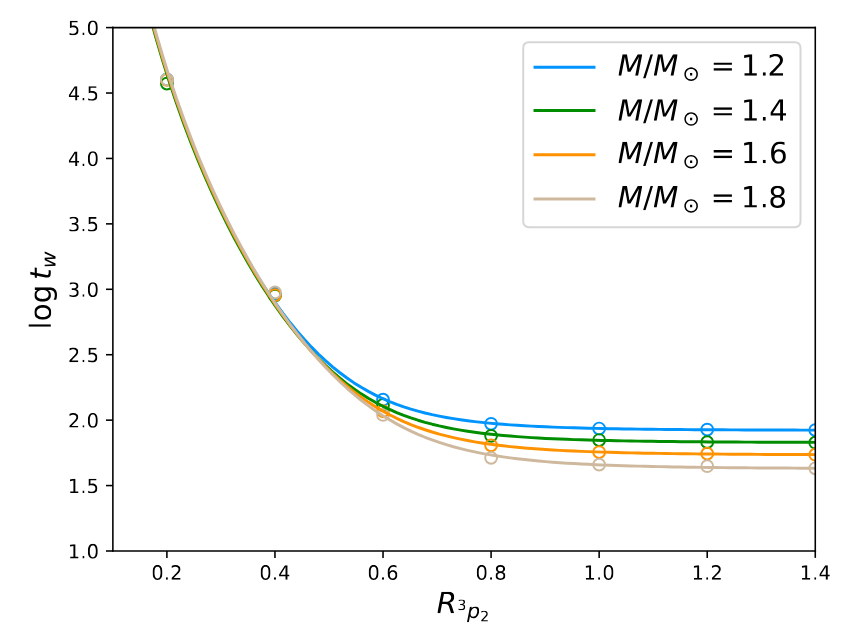 The late trigger of PBF process: waiting time
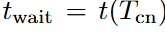 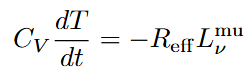 global energy balance:
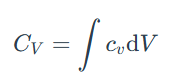 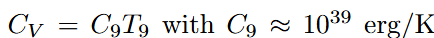 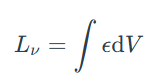 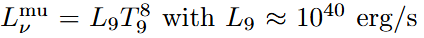 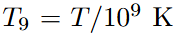 Page2011_PRL106-081101
2024/9/26
11
Peculiar Thermal Relaxation from Superfluidity
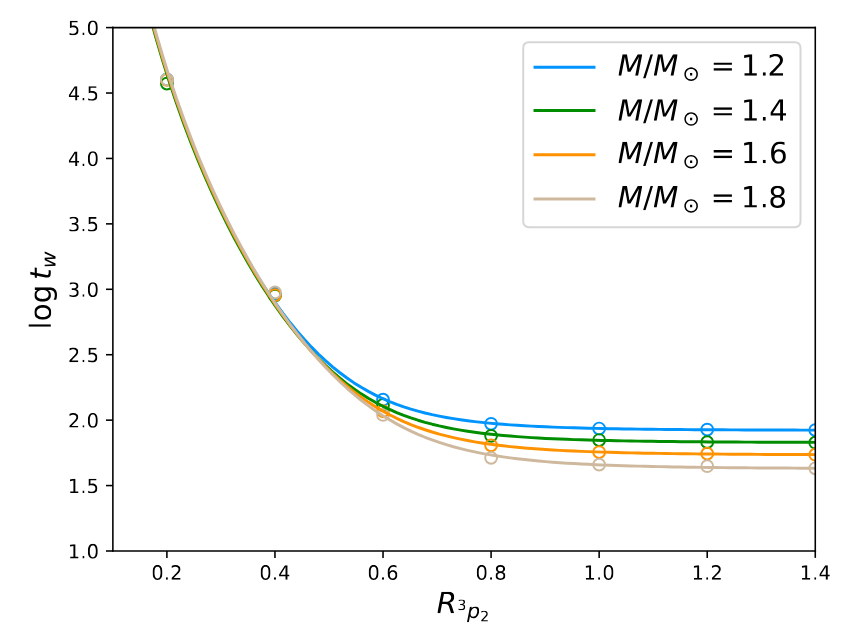 The late trigger of PBF process: waiting time
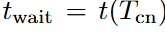 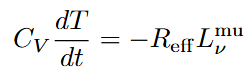 global energy balance:
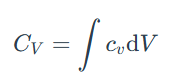 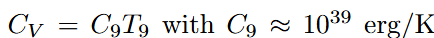 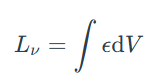 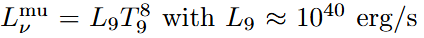 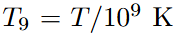 Page2011_PRL106-081101
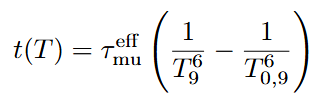 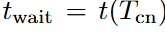 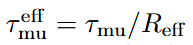 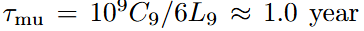 2024/9/26
11
Peculiar Thermal Relaxation from Superfluidity
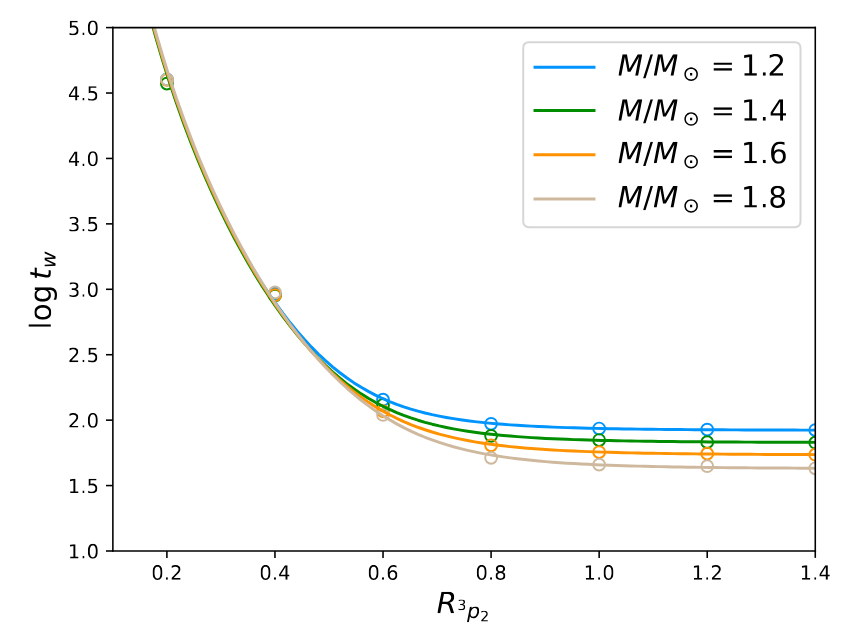 The late trigger of PBF process: waiting time
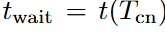 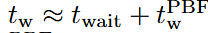 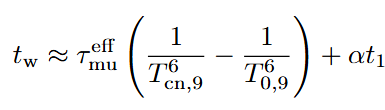 re-coupling of core and crust
waiting for the trigger of PBF; nonlinear
Fitting:
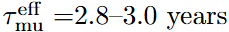 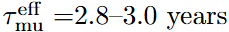 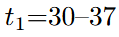 Other interactions (NL3 and PKDD) give the similar results: Model-independent.
2024/9/26
12
Contents
Background
Thermal relaxation of neutron star
Peculiar thermal relaxation from superfluidity
Peculiar thermal relaxation of hyperon star
Summary and Perspective
2024/9/26
Peculiar Thermal Relaxation of Hyperon Star
DU core: 
dUrca process, Low temperature; 


 outer core:
mUrca + PBF process;
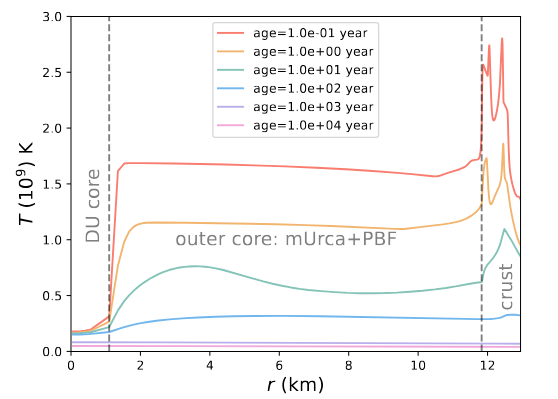 2024/9/26
13
Peculiar Thermal Relaxation of Hyperon Star
DU core: 
dUrca process, Low temperature; 


 outer core:
mUrca + PBF process;
Thermal compensation to the DU core.
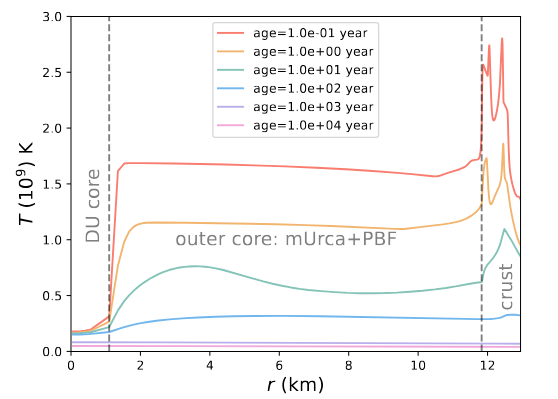 2024/9/26
13
Peculiar Thermal Relaxation of Hyperon Star
DU core: 
dUrca process, Low temperature;
the temperature is nearly constant if the DU core is very small.
 outer core:
mUrca + PBF process;
Thermal compensation to the DU core.
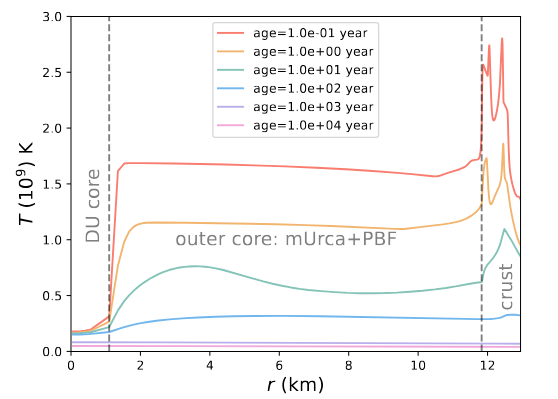 thermal coupling between DU core and outer core
2024/9/26
13
Peculiar Thermal Relaxation of Hyperon Star
The thermal coupling between DU core and outer core:
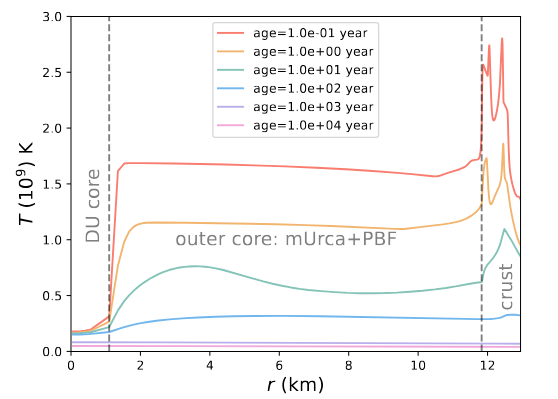 Outer core energy balance
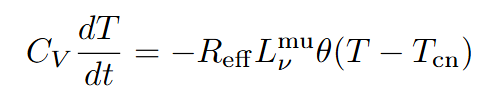 mUrca
mUrca+PBF
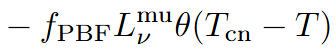 DU core energy loss
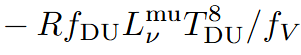 2024/9/26
14
Peculiar Thermal Relaxation of Hyperon Star
The thermal coupling between DU core and outer core:
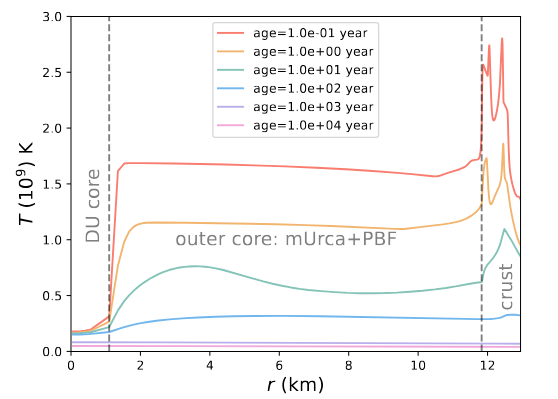 DU core energy balance
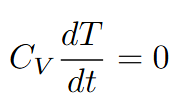 2024/9/26
15
Peculiar Thermal Relaxation of Hyperon Star
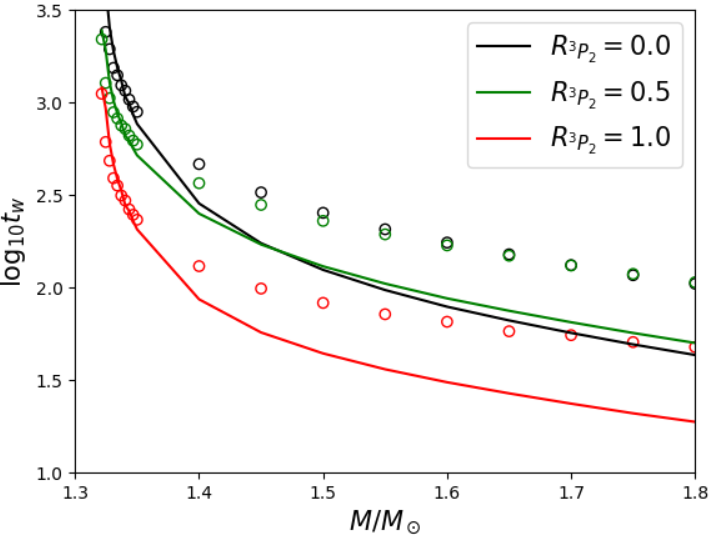 The thermal coupling between DU core and outer core:
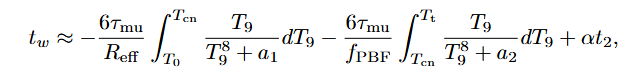 coupling of DU core and outer core
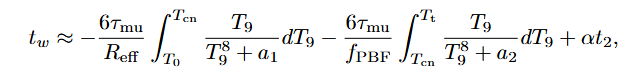 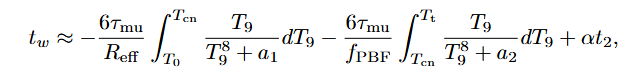 coupling of entire core and crust
for a neutron star with a very small DU core
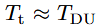 2024/9/26
16
Peculiar Thermal Relaxation of Hyperon Star
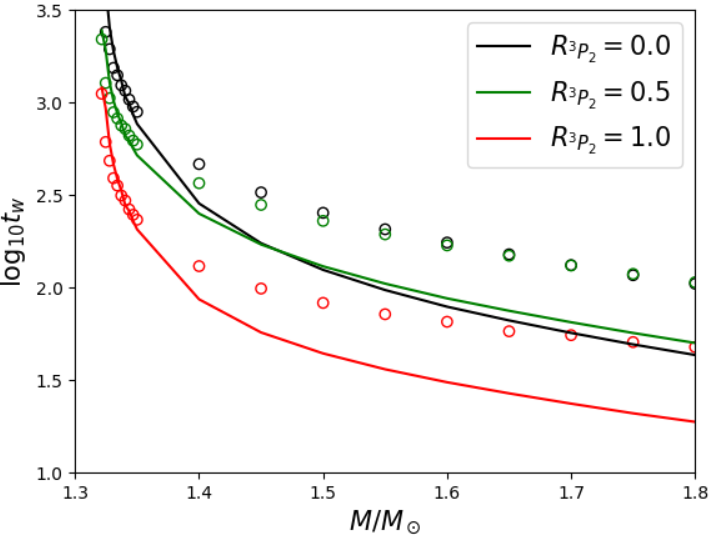 The thermal coupling between DU core and outer core:
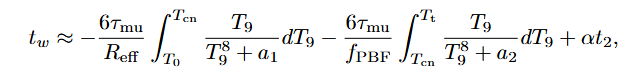 coupling of DU core and outer core
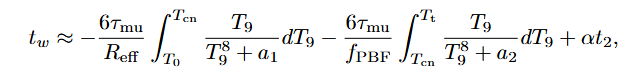 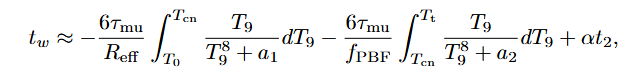 coupling of entire core and crust
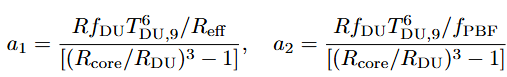 for a neutron star with a very small DU core
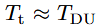 2024/9/26
16
Peculiar Thermal Relaxation of Hyperon Star
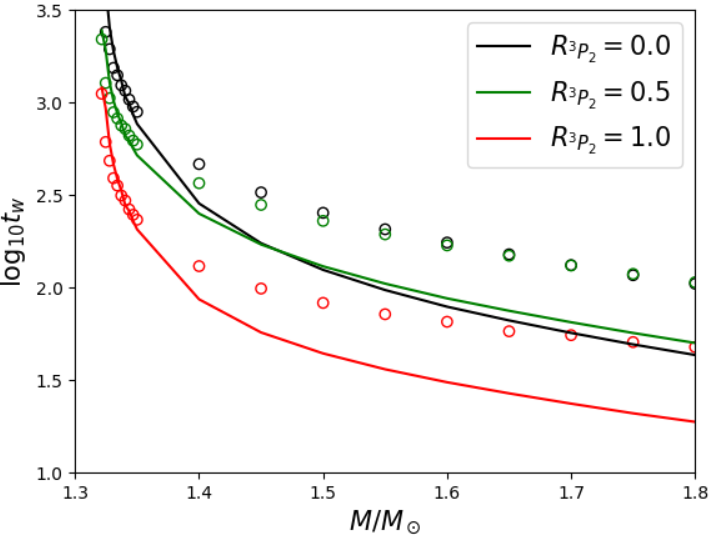 The thermal coupling between DU core and outer core:
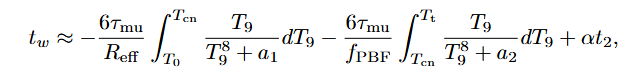 coupling of DU core and outer core
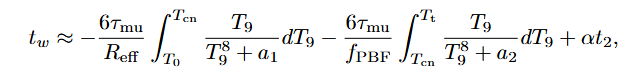 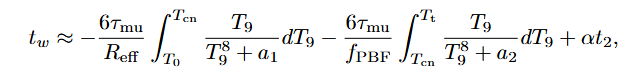 coupling of entire core and crust
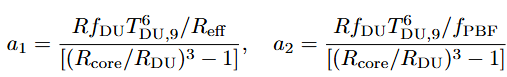 Suitable for a neutron star with a small DU core
for a neutron star with a very small DU core
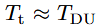 2024/9/26
16
Contents
Background
Thermal relaxation of neutron star
Peculiar thermal relaxation from superfluidity
Peculiar thermal relaxation of hyperon star
Summary and Perspective
2024/9/26
Summary and Perspective
Summary:
PBF and dUrca processes change the thermodynamic structure of neutron stars, leading to the re-coupling of the crust and core and peculiar relaxation times.
A possible way to probe the superfluidity and internal thermal properties of neutron stars.

Perspective:
More precise microscopic physical inputs for neutron stars are needed.
Suitable observation targets are required.
Thanks for your attention!
2024/9/26
17